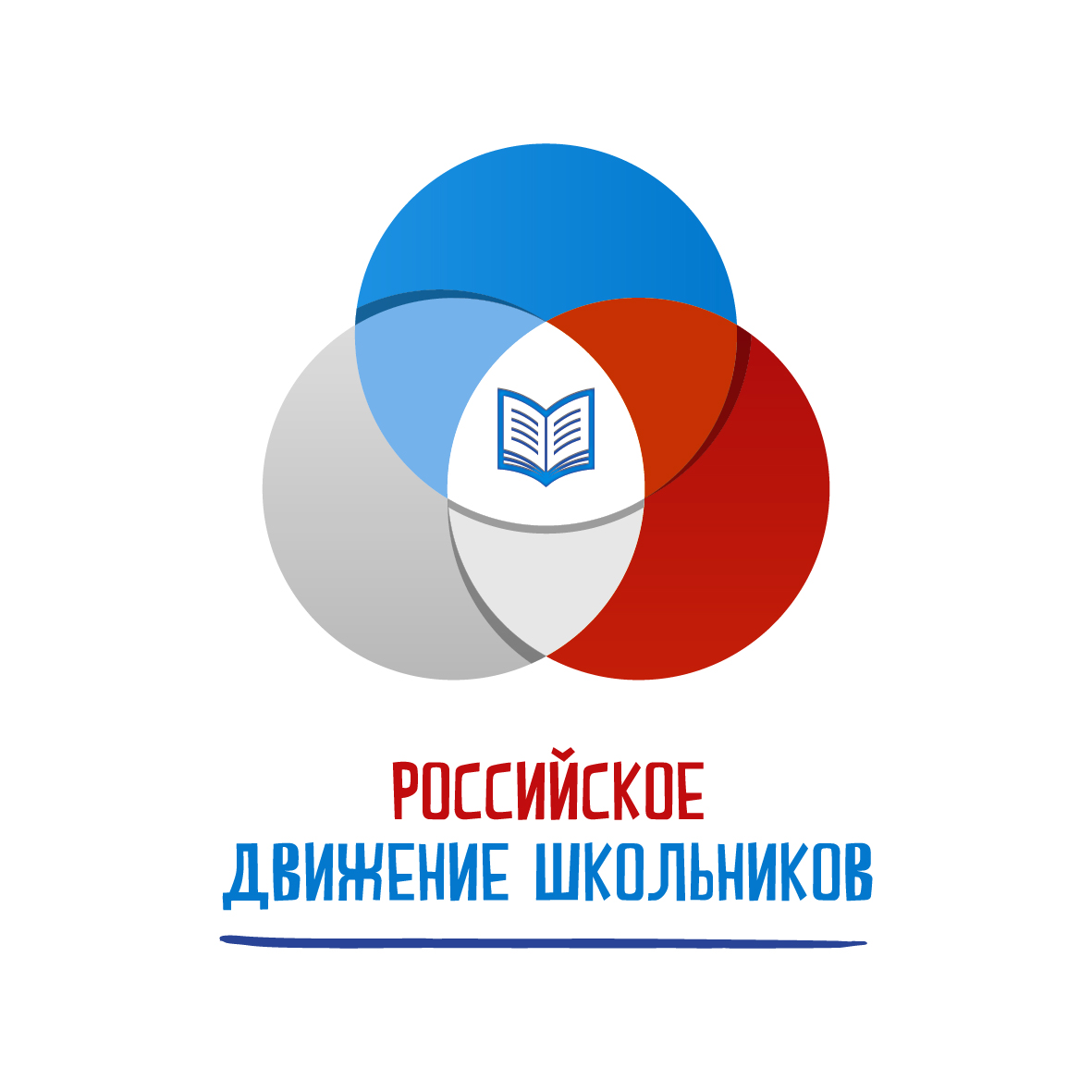 Корпоративный университет РДШ –
пространство взаимодействия 
взрослых и детей
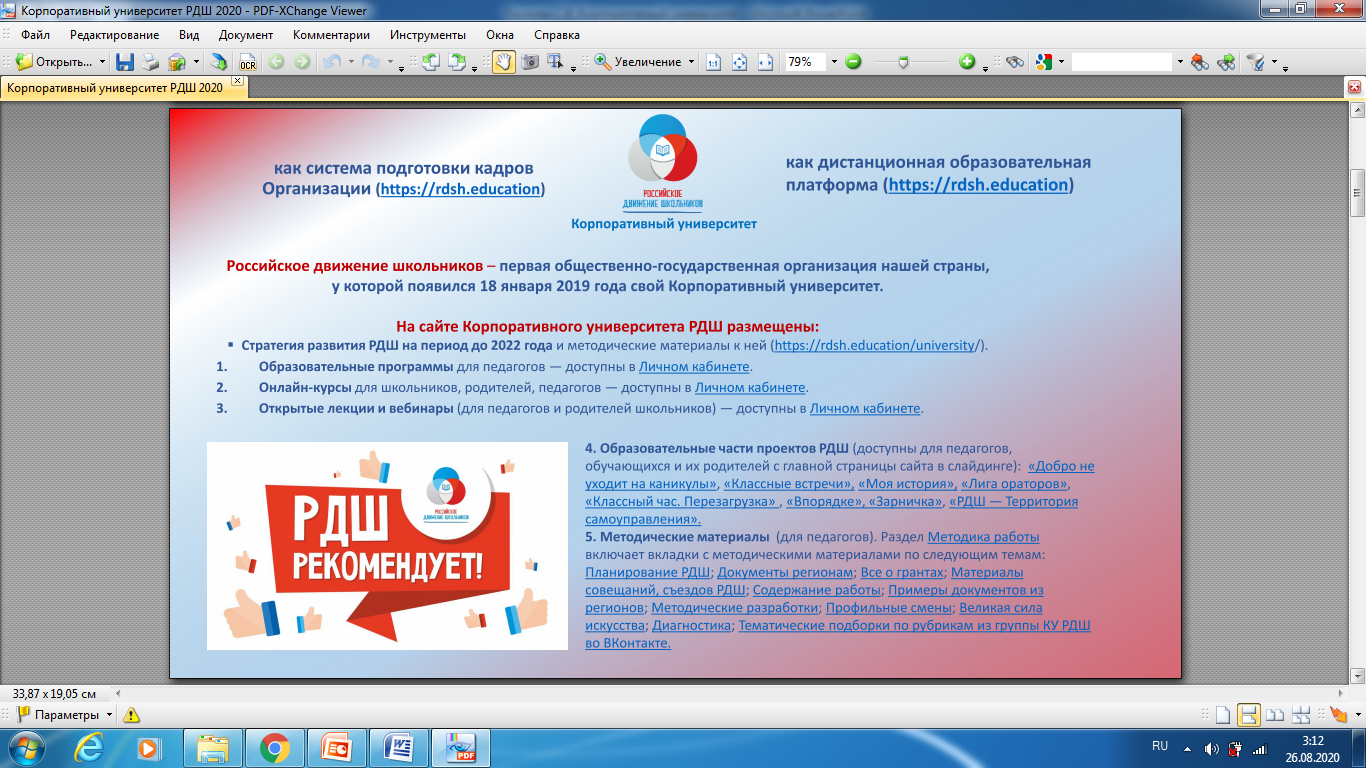 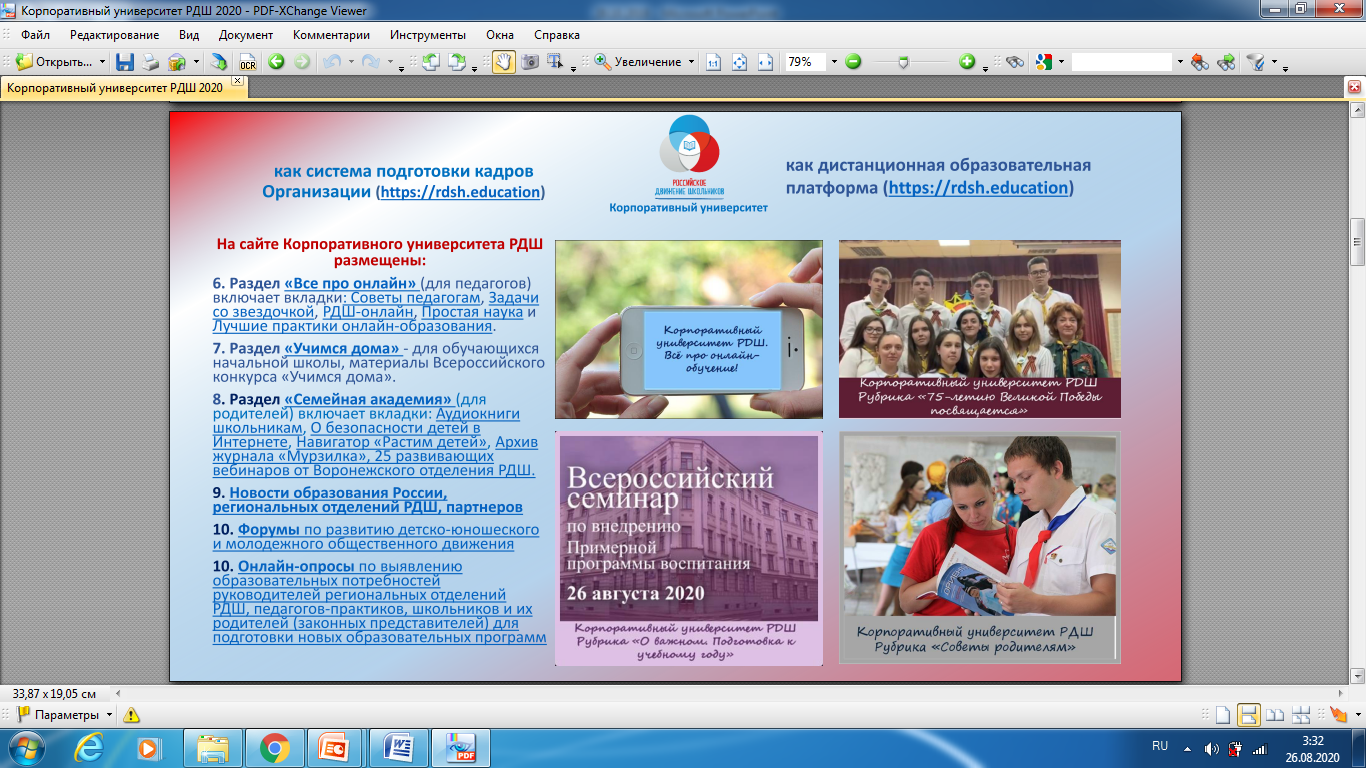 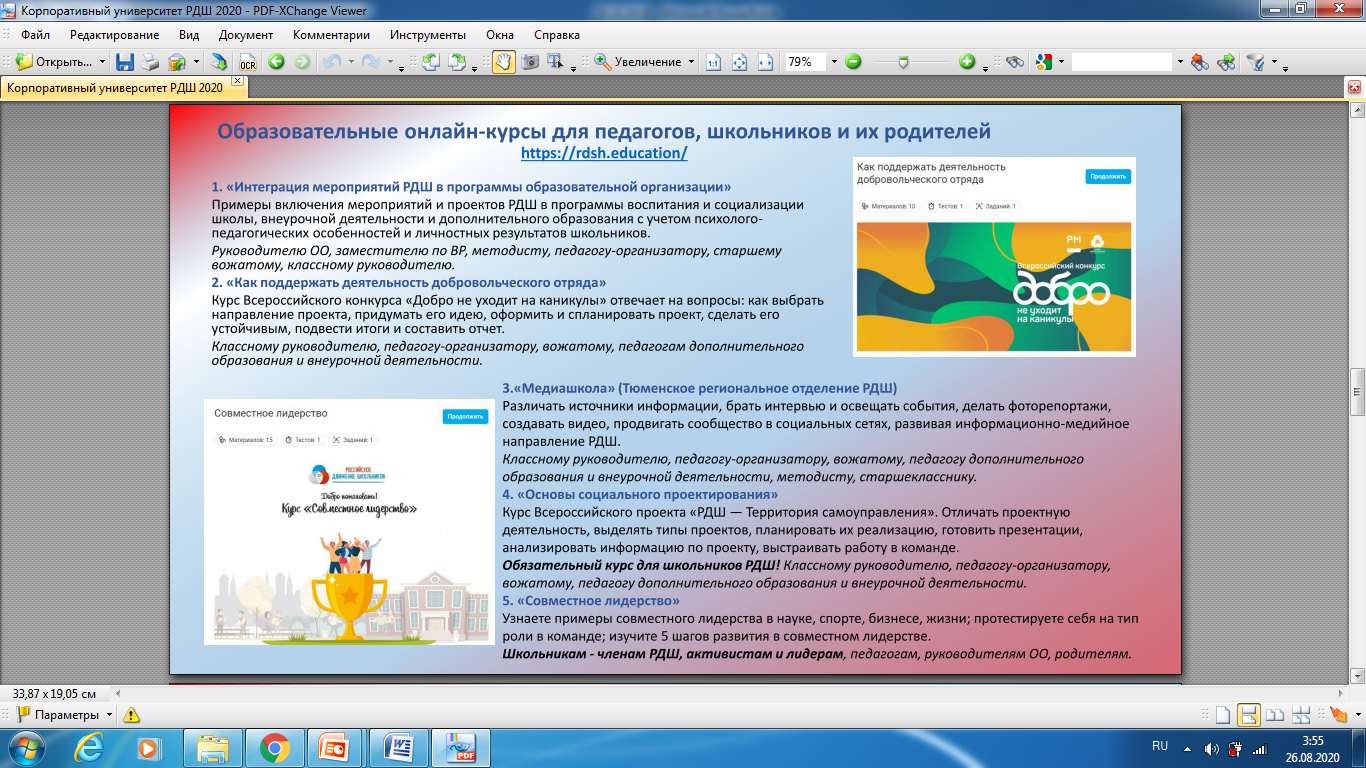 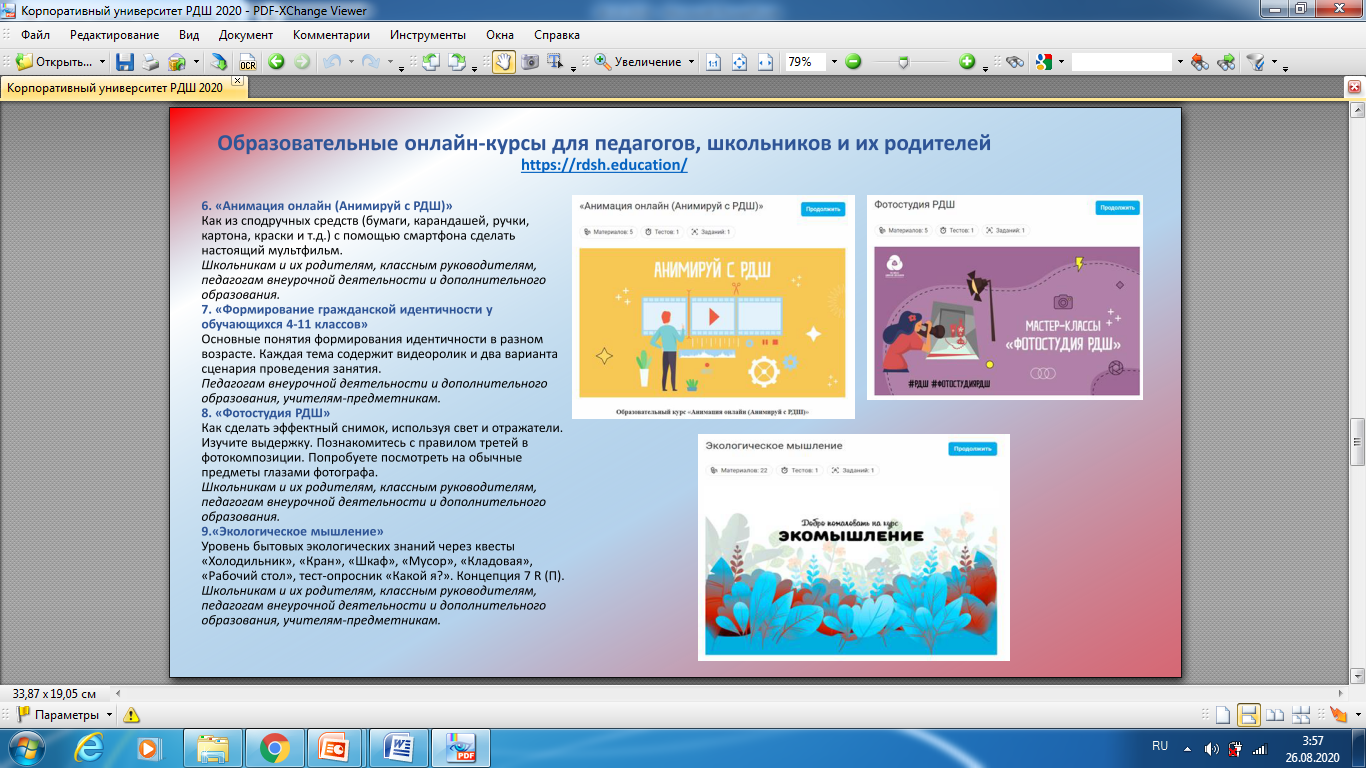 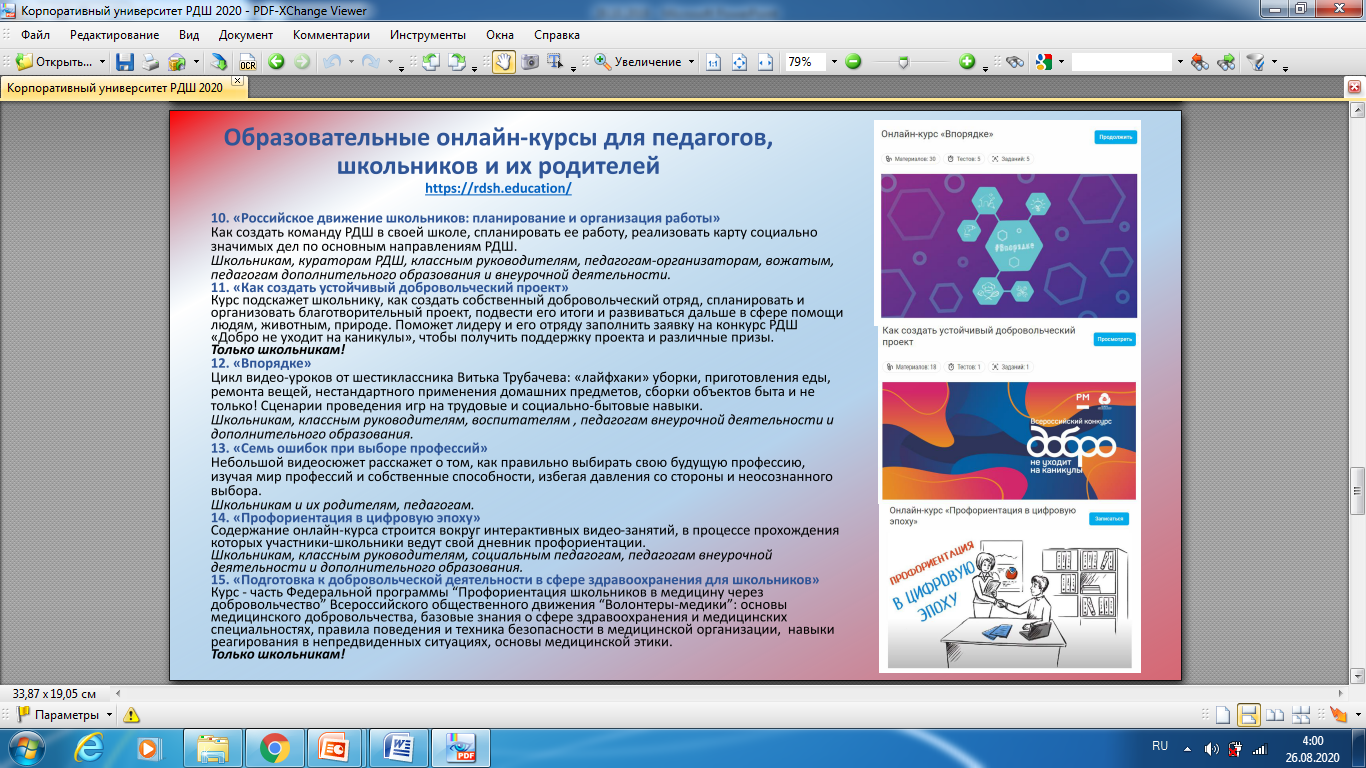 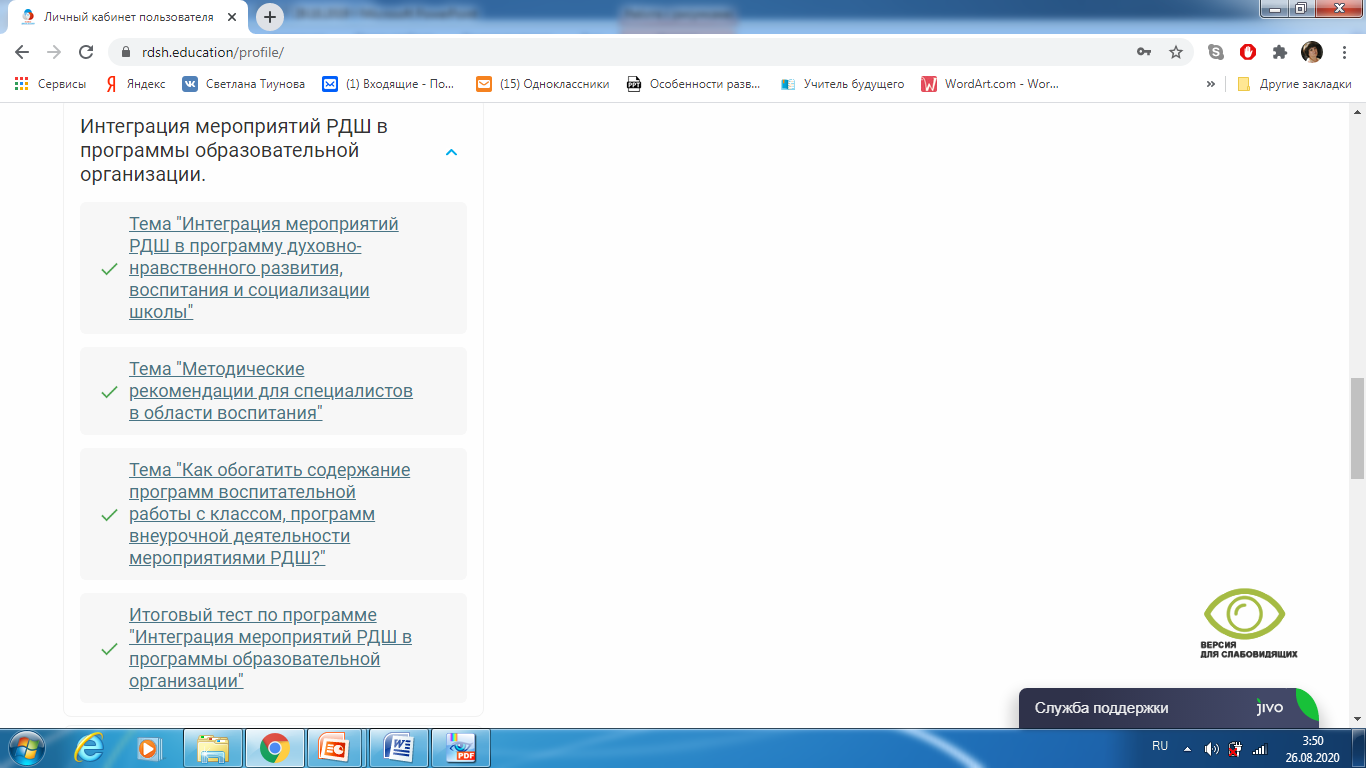 6 вопросов4 варианта ответаболее 100 попыток
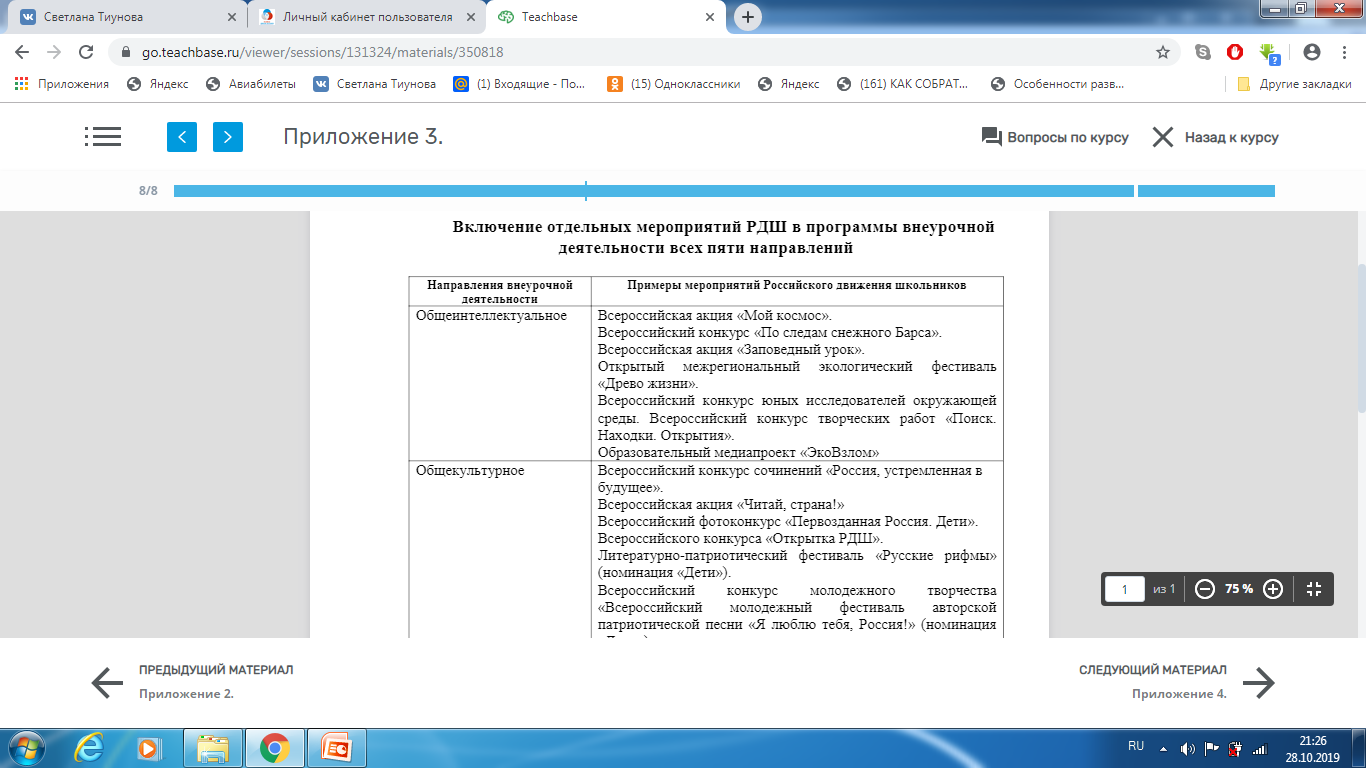 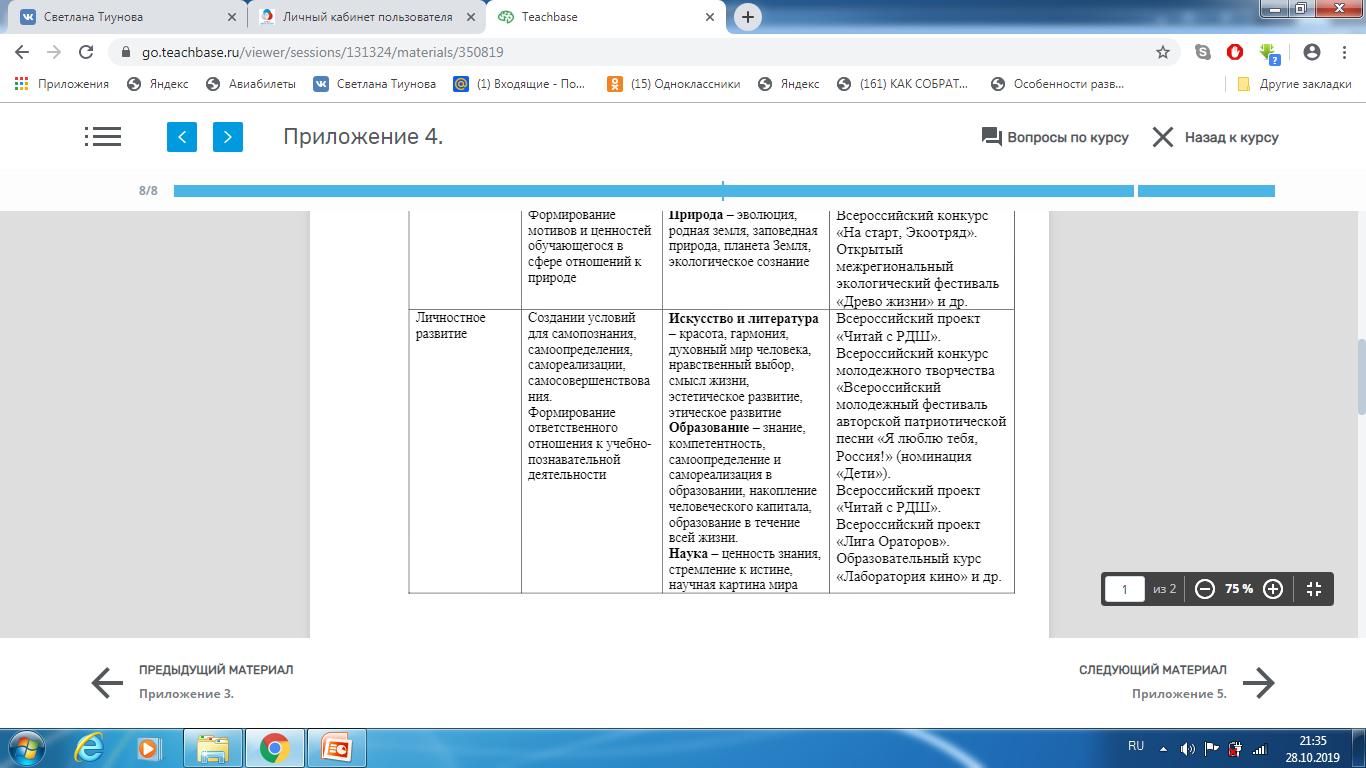 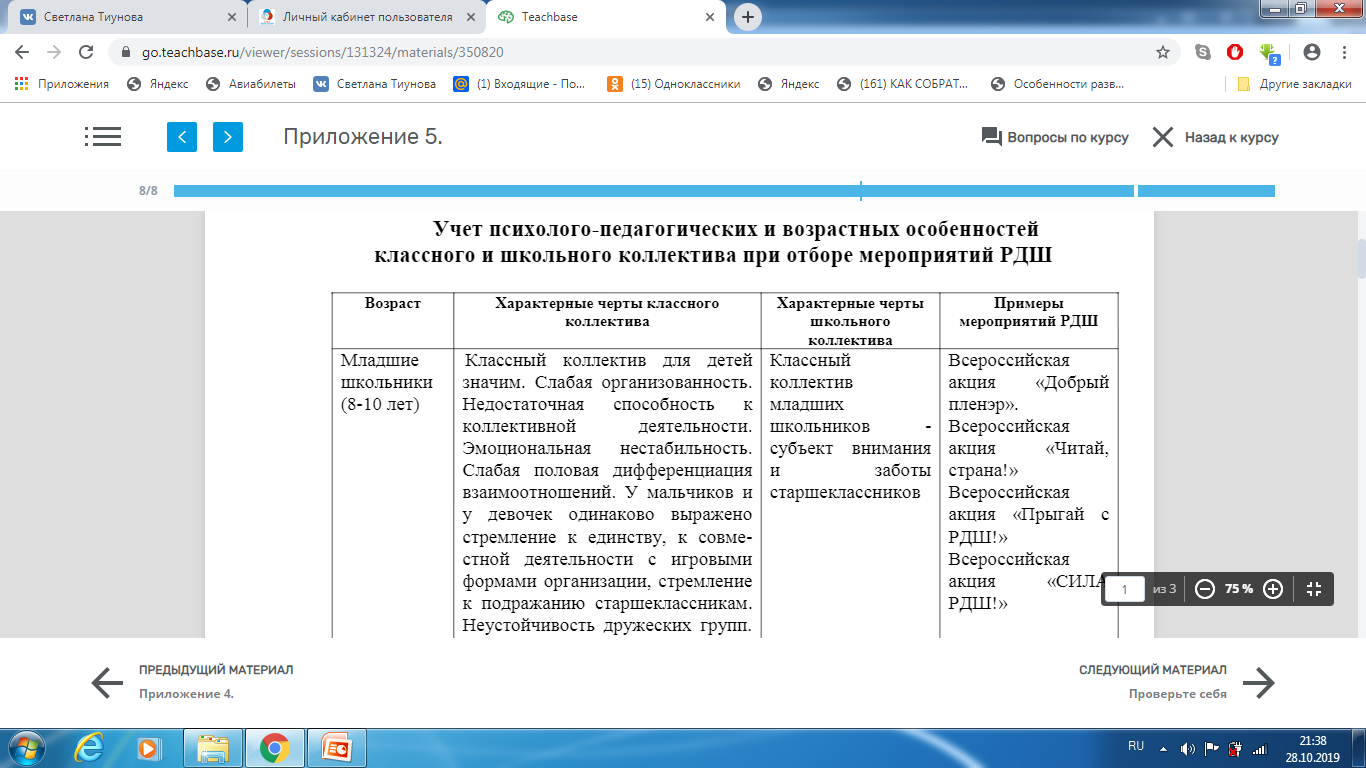 Младшие подростки (11-13)
Старшие подростки (14-16)
Юношество (17-18)
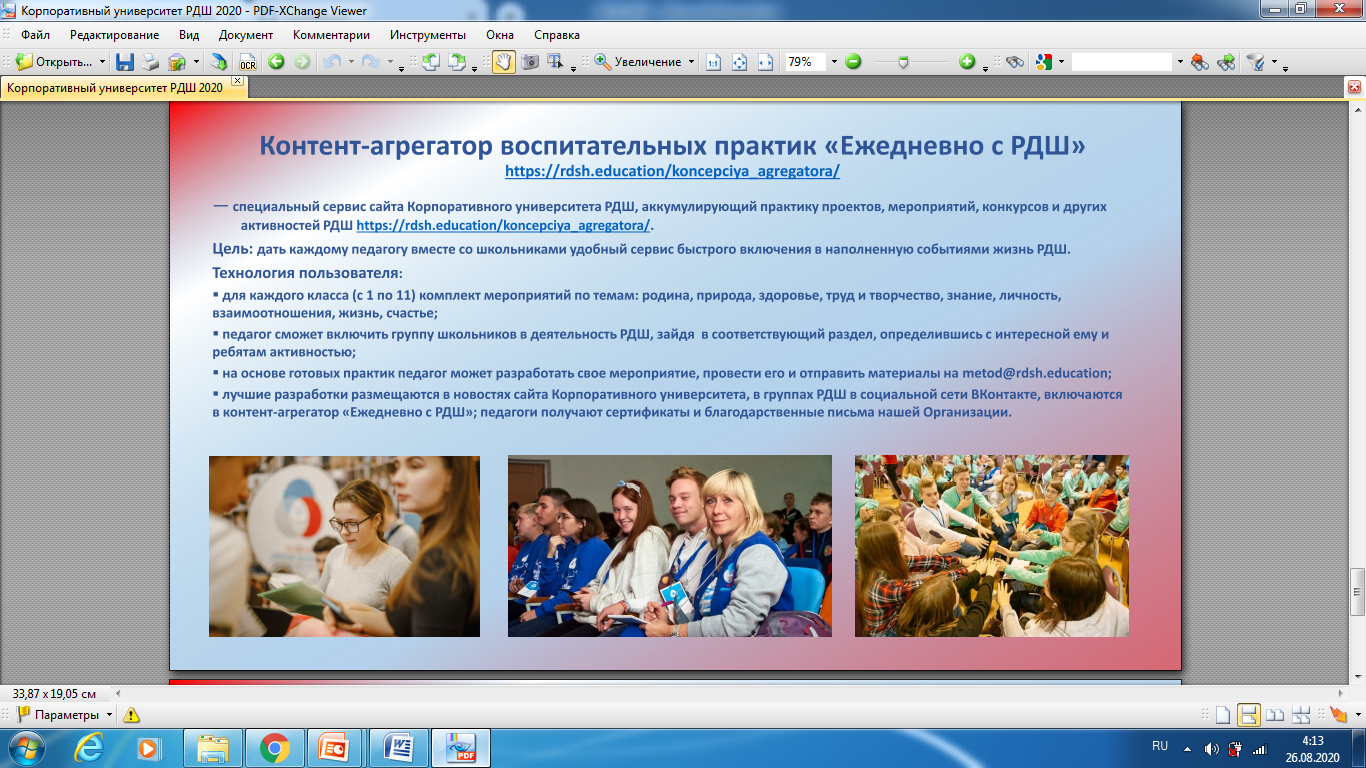 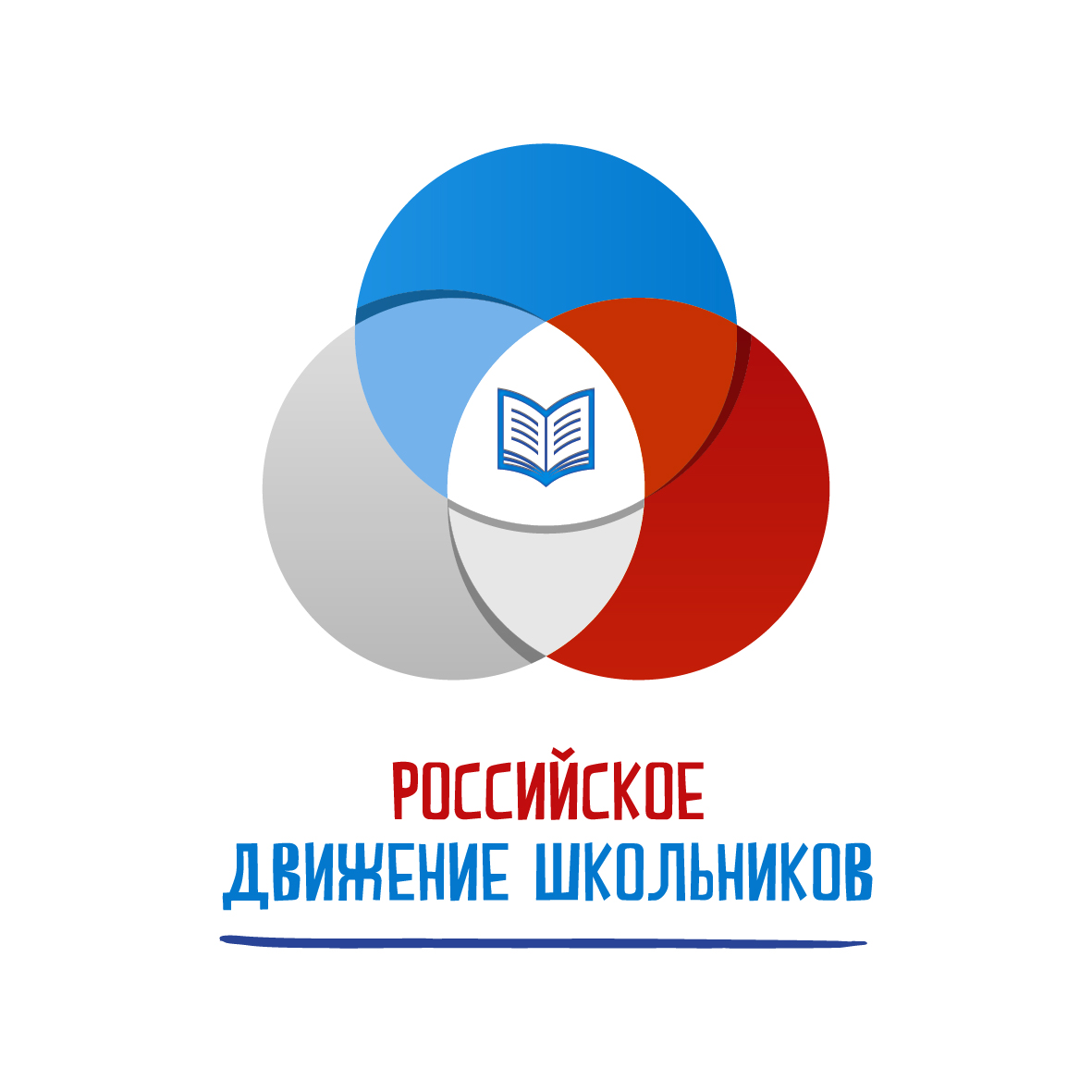 Корпоративный университет РДШ –
уникальное пространство,
где учатся вместе взрослые и дети!